Interazioni tumore-ospite:

	- effetti del tumore sull’ospite
	
	- ruolo della risposta immunitaria nei tumori

Cenni su alcune strategie immunoterapeutiche nel trattamento dei tumori


Cenni su alcuni strumenti diagnostici per la patologia neoplastica
Interazioni tumore-ospite
Aspetti clinici delle neoplasie: effetti del  tumore sull’ospite

 La risposta immunitaria nelle neoplasie: come reagisce l’ospite nei confronti del tumore
Effetti del tumore sull’ospite
Sia le neoplasie maligne che quelle benigne possono causare effetti locali e sistemici nei pazienti

Effetti locali: 	 compressione 			         	  	 		 dolore 	        		
			 	 ostruzione
			          erosione
			          emorragie

Effetti sistemici: - per es., alterazioni nella sintesi  di 				       ormoni

				     - CACHESSIA (malessere diffuso)
Cachessia neoplastica
Progressiva perdita di massa corporea dovuta essenzialmente a consunzione del tessuto adiposo e muscolare

Insorgenza di estrema debolezza, anoressia, anemia, stato febbrile

La cachessia è il risultato di un aumento di mediatori solubili rilasciati dai macrofagi dell’ospite e/o dalle stesse cellule tumorali
Cachessia: ruolo di fattori solubili
TNF (tumor necrosis factor), IL-1 e IL-6 prodotti dai macrofagi in risposta alla crescita neoplastica e dalle stesse cellule tumorali scatenano il fenomeno della cachessia

TNF ad alte concentrazioni

 mobilizza i lipidi dai siti di deposito tessutale
 stimola la proteolisi e l’apoptosi nei muscoli
 sopprime l’appetito

Tutte queste attività contribuiscono al fenomeno della cachessia
Cachessia: ulteriori conseguenze
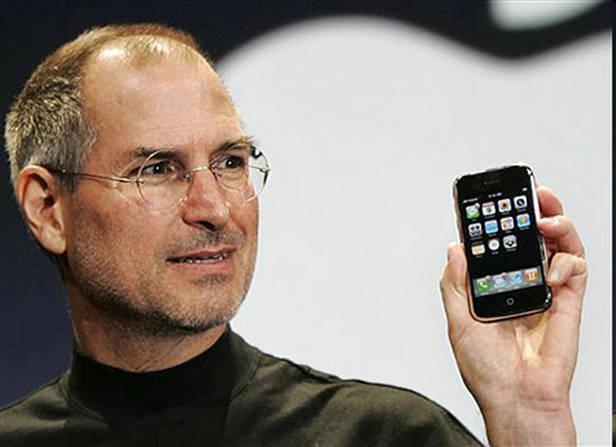 La cachessia ostacola l’efficienza della chemioterapia in quanto impone di ridurre le dosi dei farmaci che vengono somministrati in base al peso del paziente

Circa un terzo dei decessi nei pazienti colpiti da neoplasia è dovuto alla cachessia piuttosto che ad un effetto diretto del tumore
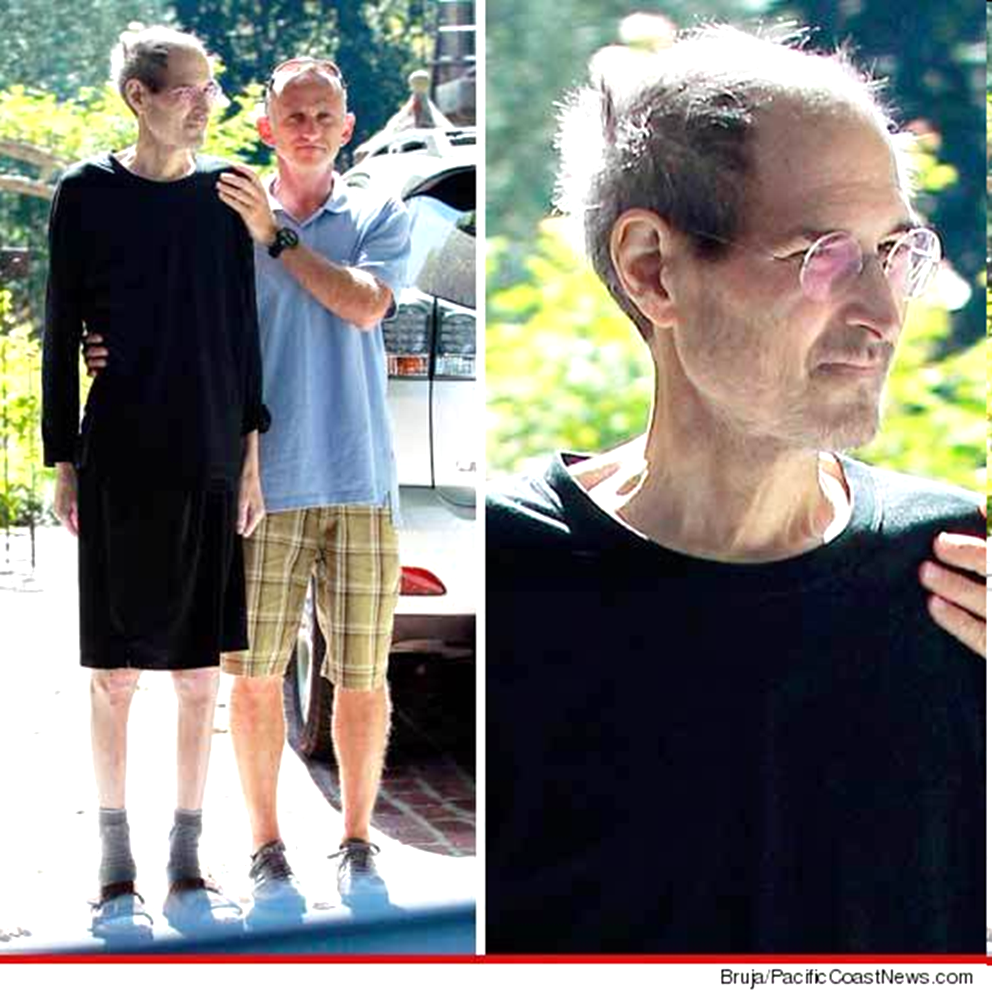 SJ 2004
SJ 2010
Interazioni tumore-ospite
Aspetti clinici delle neoplasie: effetti del  tumore sull’ospite

 La risposta immunitaria nelle neoplasie: come reagisce l’ospite nei confronti del tumore
La risposta immunitaria nelle neoplasie
SORVEGLIANZA IMMUNITARIA:
   (anni ’50) il riconoscimento e la distruzione delle cellule tumorali sono  “compiti” della risposta immunitaria
fine anni ’90: CANCER IMMUNOEDITING
Il sistema immunitario svolge un doppio ruolo: 
(1) fase iniziale di protezione: le cellule trasformate vengono aggredite dalla risposta immunitaria innata (soprattutto NK) 
(2) successiva fase di selezione: durante la progressione tumorale vengono selezionati cloni cellulari capaci di sottrarsi alla risposta immunitaria 

    Con l’avanzare della crescita neoplastica, fattori solubili rilasciati dalle stesse cellule tumorali facilitano ulteriormente la “fuga” dal sistema immunitario, la progressione e la metastasi
Immunità e tumori
Esistono prove concrete sulla  partecipazione della risposta immunitaria nella resistenza ai tumori (presenza di linfo T e anticorpi tumore-specifici nei pazienti)

E’ importante l’osservazione che stati di immunodeficienza (acquisiti o ereditari) sono associati ad un aumento dell’incidenza di tumori (soprattutto linfomi)
Antigeni tumorali
Antigeni tumore-associati: sono presenti sulle cellule neoplastiche ma anche su cellule normali

Antigeni tumore-specifici: presenti solo sulle cellule tumorali
Ag tumore-associati circolanti
Alcuni antigeni vengono rilasciati dalle cellule tumorali e sono presenti a livelli elevati in caso di neoplasia

 Alcuni di essi sono di origine onco-fetale
Antigeni oncofetali
Sono proteine espresse a livelli elevati
nei tessuti normali nel corso dello sviluppo fetale
nelle cellule neoplastiche

 I geni che le codificano, inattivati alla nascita, verrebbero riattivati come conseguenza della trasformazione neoplastica
 Scarsamente immunogeni
Si possono ritrovare nei fluidi organici; usati come marker nel follow up dei pazienti
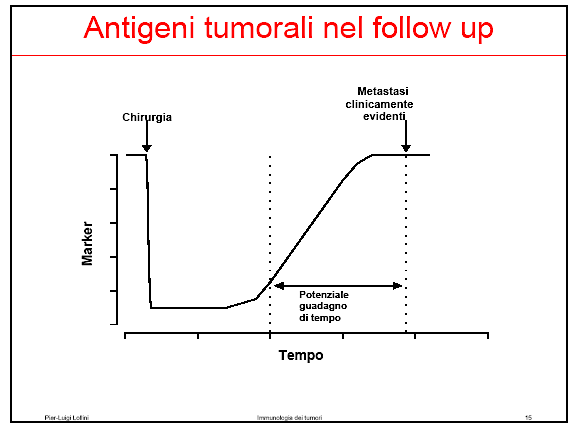 Chemio/radio terapia
Antigeni circolanti tumore-associati usati come marker
Ag carcino-embrionale (CEA): in molti carcinomi, ma anche nei fumatori, nella colite ulcerosa e in alcune patologie epatiche

Alfa-fetoproteina: carcinoma del fegato, ma anche in gravidanza e nel corso di altre patologie epatiche non maligne

Ag prostatico specifico (PSA): lesioni maligne e benigne della prostata, ma anche nell’ipertrofia prostatica; scarsa sensibilità e specificità

CA-125: (cancer antigen-125); carcinoma ovarico ma anche epatopatie croniche, pancreatite
Antigeni tissutali: impiego nella diagnosi
Esistono numerosi esempi di antigeni cellulari (più o meno specifici) utilizzati come marker e sfruttati per la diagnosi citologica/molecolare delle neoplasie

Esempi:

Ki67: marker generico di proliferazione cellulare

Recettori per ormoni: utili per la classificazione di alcune neoplasie dipendenti/collegate alla produzione di ormoni (per es., mammella, utero, ovaio, prostata, tiroide)
Adenocarcinoma mammario: valutazione immunoistochimica dell’attività proliferativa tramite espressione Ki67
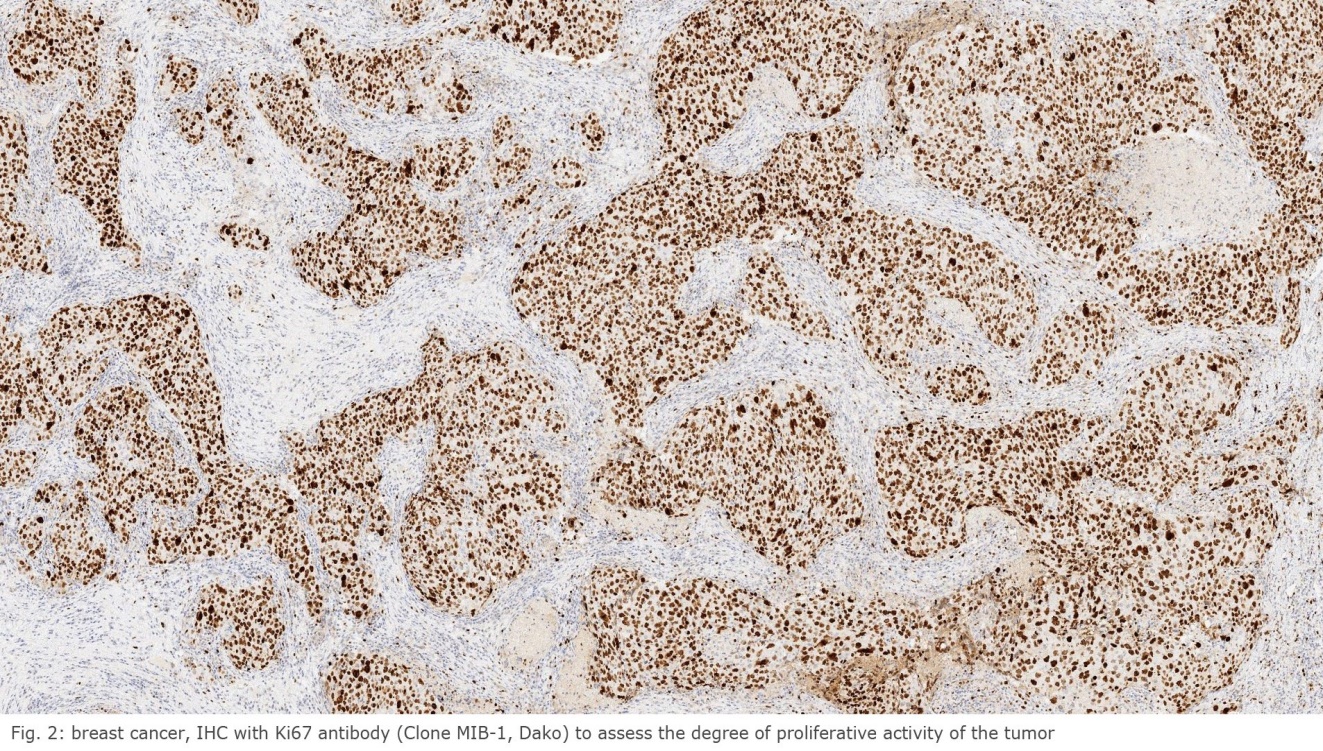 Ki67: antigene nucleare presente in G1, S, G2 e in tutta la fase M del ciclo cellulare
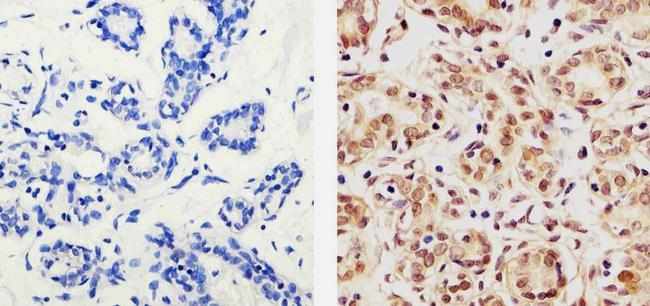 negative control
Ki67 positive
Cell-mediated immunity:the dominant antitumor mechanism in vivo
Cellule NK: possono rappresentare la prima linea di difesa antitumorale in quanto sono capaci di distruggere le cellule tumorali in assenza di sensibilizzazione

Linfociti T citotossici (CD8+):  ruolo protettivo più rilevante nelle neoplasie umane, presenti anche in molte forme di cancro; in particolare quelle associate ad infezioni virali (EBV e HPV). 

Macrofagi: i macrofagi attivati possono uccidere le cellule tumorali con meccanismi simili a quelli usati per eliminare i microbi (produzione di ROS, RNS) o attraverso la secrezione di TNF

Linfociti T, NK e macrofagi collaborano nelle reazioni antitumorali: per es., l’interferone-γ secreto dai linfo T e dalle NK è un potente attivatore dei macrofagi
Risposta immunitaria nei tumori
Nei soggetti immunodepressi la frequenza di neoplasie è sensibilmente maggiore rispetto a quella rilevabile nei soggetti immunocompetenti (fino a 200 volte superiore) ma……

La maggior parte (95%) delle neoplasie si sviluppa in soggetti che non presentano stati di immunodeficienza
La neoplasia è in grado di sviluppare meccanismi di “difesa” che consentono di eludere la reazione del sistema immunitario
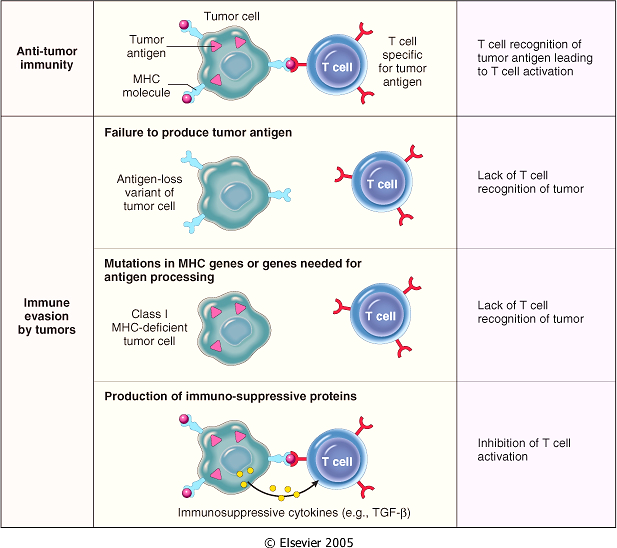 Strategie immunoterapeutiche nel trattamento dei tumori
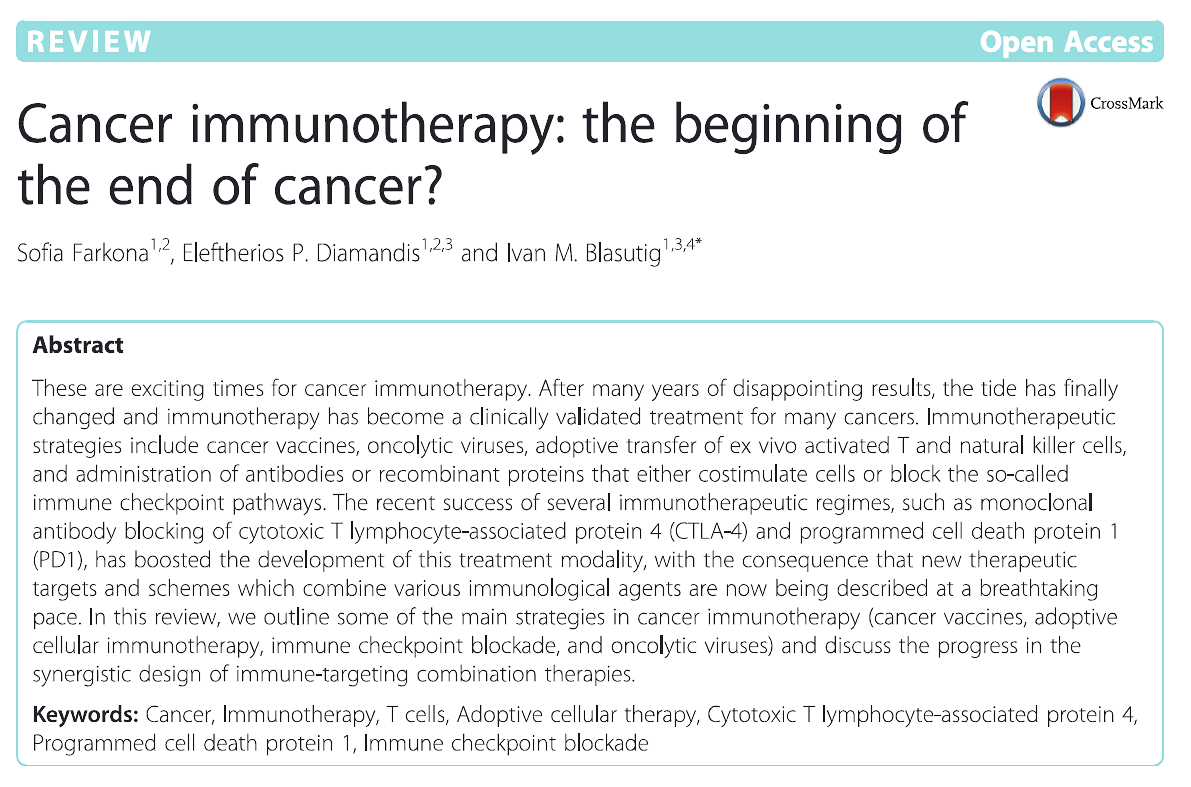 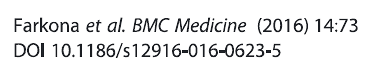 Strategie immunoterapeutiche nel trattamento dei tumori
In oncologia, l’immunoterapia si basa sulla modulazione del sistema immunitario per potenziare la risposta immune diretta contro le cellule tumorali


Da molti anni numerosi centri di ricerca operano per mettere a punto strategie terapeutiche innovative da affiancare alle terapie convenzionali
Strategie immunoterapeutiche nel trattamento dei tumori
Vaccini anti-cancro: somministrazione di peptidi tumore-specifici per indurre attivazione e proliferazione di linfociti T-citotossici (CTL)

Stimolazione dell’ ADCC e/o della lisi mediata da complemento (CDC): la somministrazione di anticorpi diretti contro Ag di superficie di cellule tumorali (per es., linfomi) attiva l’intervento della risposta immunitaria cellulare (NK, fagociti) e umorale (complemento)
Strategie immunoterapeutiche nel trattamento dei tumori
Uso di CTL:  CTL autologhi tumore-specifici vengono isolati dal paziente e fatti proliferare in vitro, attivati e reinfusi per potenziare l’attacco diretto contro le cellule tumorali

Citochine: vengono somministrate molecole immuno-modulatrici naturali per potenziare la risposta cellulo-mediata contro le cellule tumorali (IL-2, IFN-α)
“Non si conosce un virus utile: un virus è una brutta notizia avvolta in una proteina”

Sir Peter B.  Medawar, Premio Nobel  per la Medicina 1960
Virus oncolitici:un nuovo trattamento terapeutico per il cancro
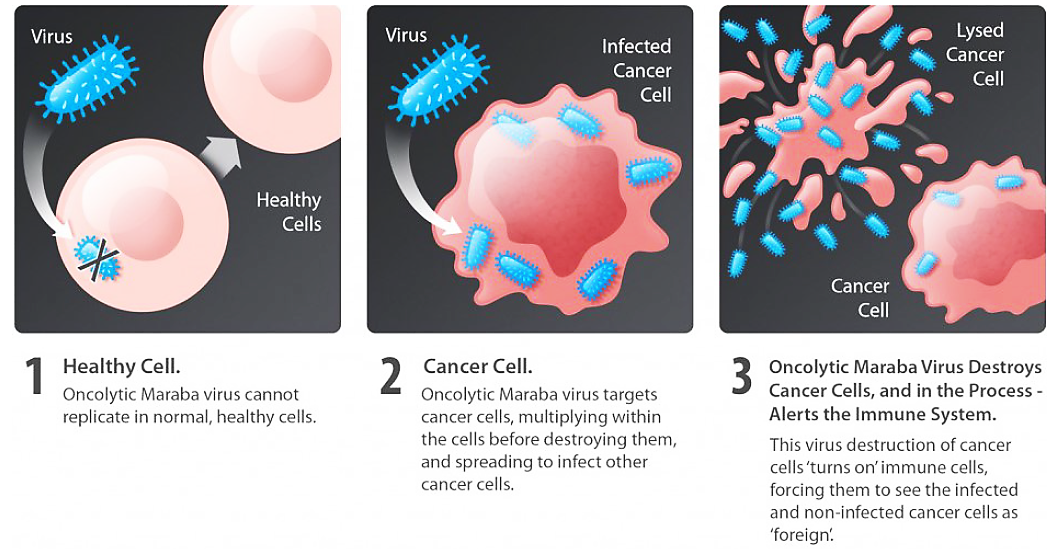 Strumenti diagnostici per la patologia neoplastica
ago aspirato (successivo esame citologico)

striscio citologico (per es., PAP test)

immunoistochimica (per es., ricerca di recettori per ormoni nelle neoplasie della g. mammaria)

marcatori tumorali (per es., CEA, PSA; monitoraggio della risposta alla terapia e/o della possibile recidiva della malattia)
Attualmente vengono sperimentate nuove tecniche che mirano a migliorare la specificità delle indagini diagnostiche al fine di intraprendere approcci terapeutici sempre più personalizzati
Strumenti diagnostici per la patologia neoplastica: molecular profiling of tumors: il futuro della diagnostica del cancro
The Cancer Genome Atlas (TCGA): prevede la catalogazione sistematica delle alterazioni molecolari in vari tipi di cancro umano
 
La creazione di questo data-base permette l’identificazione di nuove mutazioni alla base di vari tipi di cancro, descrizione delle lesioni genetiche che si riscontrano nei singoli tumori (valutazione dell’eterogeneità genetica nei singoli tumori)

Tuttavia:
l'ispezione istopatologica dei tumori fornisce informazioni su importanti caratteristiche dei tumori (anaplasia, invasività, eterogeneità istologica) che non possono essere ricavate da sequenze di DNA

combinazione di tecniche morfologiche (istopatologia) e molecolari (biomarcatori) eseguite su sezioni di tessuto per valutare le interazioni tra le varie cellule presenti nel microambiente tumorale
Strumenti diagnostici per la patologia neoplastica
Un numero sempre maggiore di tecniche molecolari vengono utilizzate nella diagnosi delle neoplasie e per la previsione del loro comportamento (implicazioni terapeutiche)
Negli ultimi anni: introduzione di tecnologie rivoluzionarie che, a differenza degli anni precedenti in cui lo studio molecolare del tumore comportava l’analisi dei singoli geni, possono ora sequenziare rapidamente un intero genoma

Si valutano inoltre:
l’epigenoma (ossia le modifiche epigenetiche a livello genomico)
il trascrittoma (quantifica tutti gli RNA espressi in una popolazione cellulare)
il proteoma (quantifica la presenza di molte proteine contemporaneamente) 
il metaboloma (determinazione pressochè istantanea di tutti i metaboliti della cellula)
il circuloma (quantifica materiale circolante di origine tumorale)